Figure 2. Effects of paromomycin and miltefosine on production of TNF-α and nitric oxide by L. donovani-infected ...
J Antimicrob Chemother, Volume 67, Issue 10, October 2012, Pages 2373–2378, https://doi.org/10.1093/jac/dks220
The content of this slide may be subject to copyright: please see the slide notes for details.
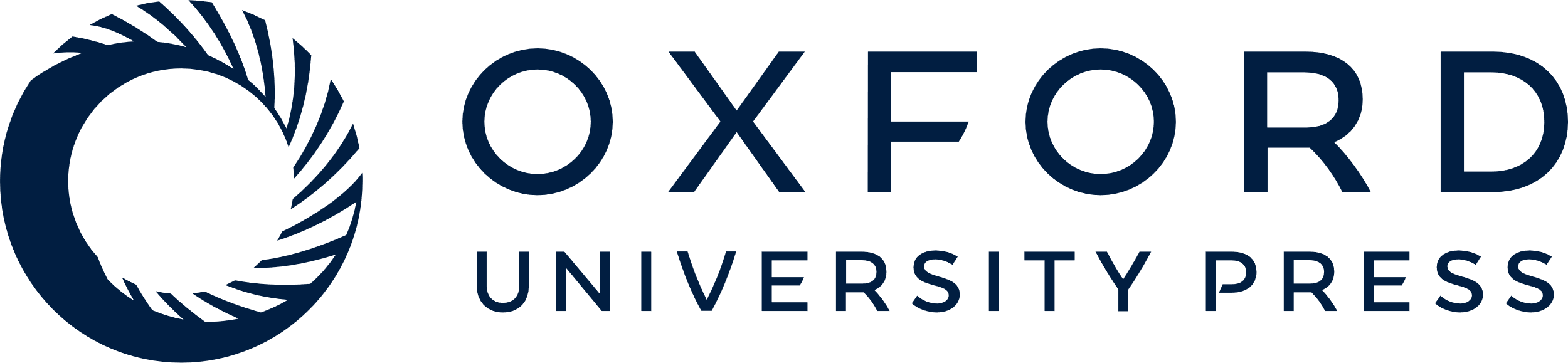 [Speaker Notes: Figure 2. Effects of paromomycin and miltefosine on production of TNF-α and nitric oxide by L. donovani-infected macrophages and on parasite survival. (a) Effects of anti-TLR2 and anti-TLR4 monoclonal antibodies on parasite survival in L. donovani-infected macrophages treated with various concentrations of paromomycin and miltefosine (alone and combined). Control human macrophages were uninfected (UI) or infected with L. donovani AG83 (1 : 10 infection ratio). Infected macrophages treated with or without anti-TLR2/TLR4 monoclonal antibody for 1 h prior to drug exposure were incubated with medium alone [control (C)] or medium containing increasing concentrations of miltefosine (M1, M2, M3 and M4, denoting 0.5, 1, 3 and 5 μM, respectively) or paromomycin (P1, P2, P3 and P4, denoting 5, 10, 20 and 30 μM, respectively) or a combination of miltefosine and paromomycin (MP1, MP2, MP3 and MP4, denoting 1 : 10, 2 : 20, 3 : 30 and 4 : 40 μM, respectively) for 48 h at 37°C; LPS (0.01 μg/mL) was used as a positive control. The levels of parasite survival in infected macrophages upon treatment with different drugs in the presence or absence anti-TLR2/TLR4 monoclonal antibody are shown. Asterisks denote P < 0.05 (Mann–Whitney U-test). (b) TNF-α and (c) nitric oxide production in parasite-infected macrophages upon treatment with paromomycin or miltefosine or both. All experimental details are as described for (a). Nitrite concentrations (μM) were measured in supernatants by the Griess method and TNF-α (pg/mL) by ELISA (see the Methods section). The experiments were conducted in duplicate on at least three occasions. The graphs represent the means of triplicates from two independent experiments ± SEM. Asterisks denote P < 0.05 (Mann–Whitney U-test).


Unless provided in the caption above, the following copyright applies to the content of this slide: © The Author 2012. Published by Oxford University Press on behalf of the British Society for Antimicrobial Chemotherapy. All rights reserved. For Permissions, please e-mail: journals.permissions@oup.com]